Restart Sept 2010
P. Baudrenghien, A. Butterworth BE-RF
1
LHC Beam Commissioning meeting
9/14/2010
Old ramp vs. new ramp
10 A/s ramp (1020 s long)
Longitudinal Blow-up in SPS: 1.5 ns, 0.5 eVs
Capture with matched 3.5 MV
Voltage rise from 3.5 MV to 8 MV from start ramp to end ramp. 8 MV in physics
8 lines per beam
2 A/s ramp (~ 45 min long)
Longitudinal Blow-up in SPS: ~ 1.5 ns, 0.5 eVs
Capture with matched voltage 3.5 MV
Voltage rise from 3.5 MV to 5.5 MV in parabolic part of ramp, then constant 5.5 MV
Only 4 lines per beam
RF bucket at 450 GeV unchanged:
Bucket area 0.94 eVs
Bucket Half Height Dp/p  6.6E-4
Synchrotron freq: 42 Hz
2
LHC Beam Commissioning meeting
9/14/2010
Old bucket vs. new bucket @ 3.5 TeV
8 MV
Bucket area 4.0 eVs
Bucket half height Dp/p:  3.6E-4
Synchrotron freq: 23 Hz
5.5 MV
Bucket area 3.3 eVs
Bucket half height Dp/p: 3E-4
Synchrotron freq: 19 Hz
Motivation:
Higher voltage to reduce losses during physics.  Would go to 12 MV in 2010. Design value is 16 MV
Linear voltage rise makes bunch length control easier
No cavity left idling without feedback to prepare for high intensity
3
LHC Beam Commissioning meeting
9/14/2010
Longitudinal blow-up
New target: 1.2 ns (design report value). Presently 1.3 ns
Previous target: 1.4 ns
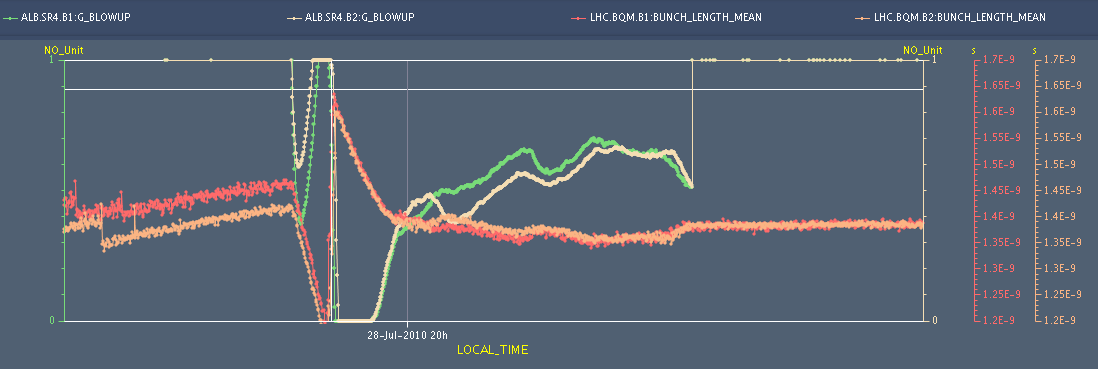 Blow-up with old 2A/s ramp
4
LHC Beam Commissioning meeting
9/14/2010
Longitudinal blow-up with new ramp (1)
Ramp 1: Sept 12, early afternoon
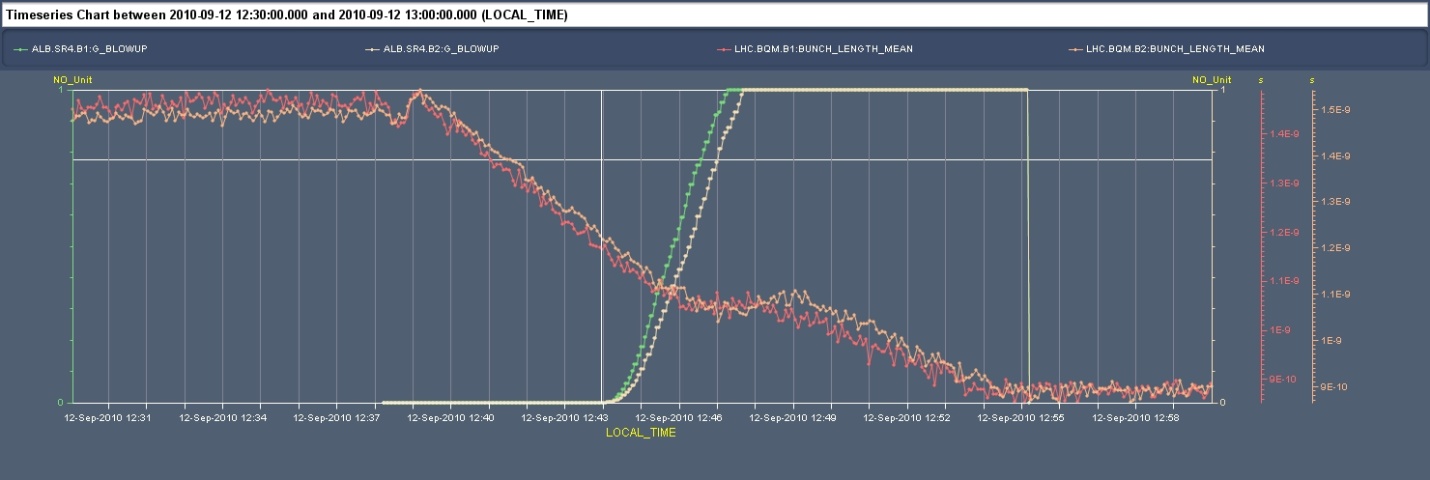 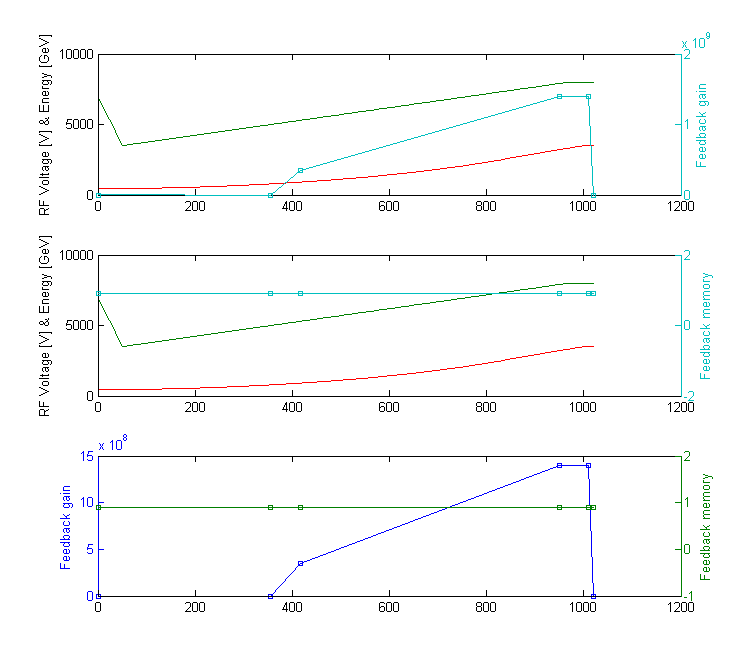 Blow-up too weak: 
we end-up with 0.9 ns long bunches
Blow-up settings
5
LHC Beam Commissioning meeting
9/14/2010
Longitudinal blow-up with new ramp (2)
Ramp 2: Sept 12, late afternoon
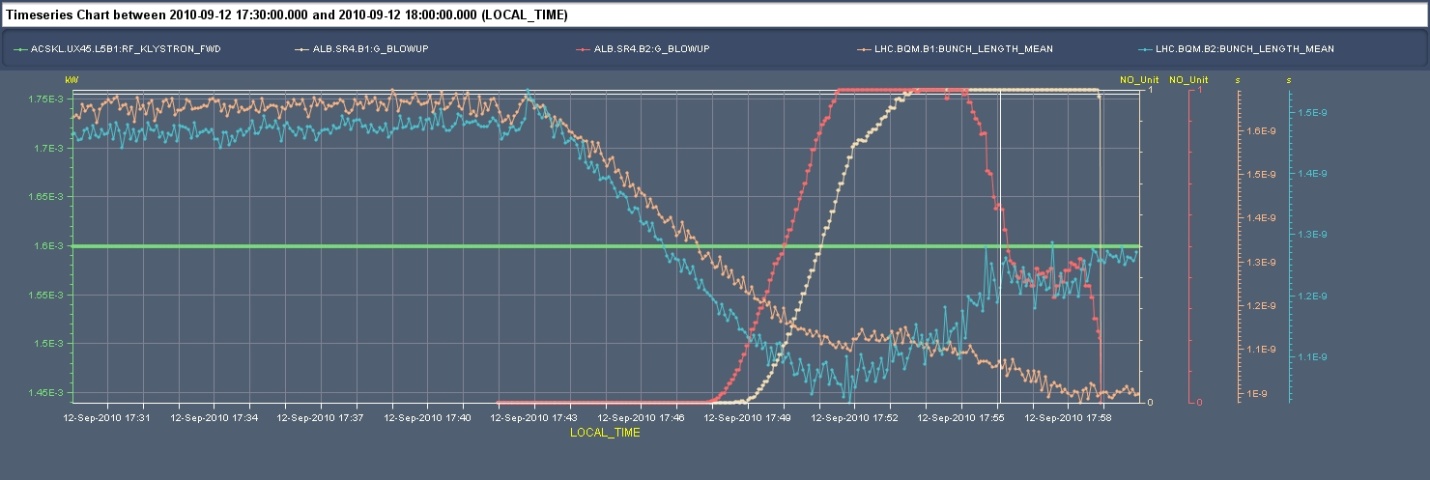 Blow-up B2 OK: ends-up with 1.33 ns
B1 too short (1.01 ns) but Cavity5B1 tripped before ramp
Blow-up settings identical to previous ramp
6
LHC Beam Commissioning meeting
9/14/2010
Longitudinal blow-up with new ramp (3)
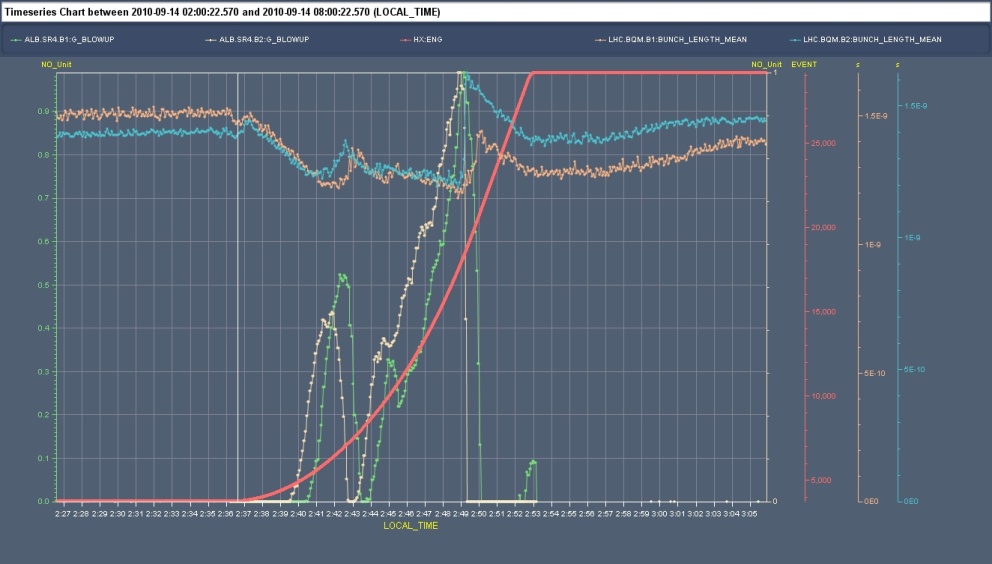 Ramp 3: Sept 14, early morning
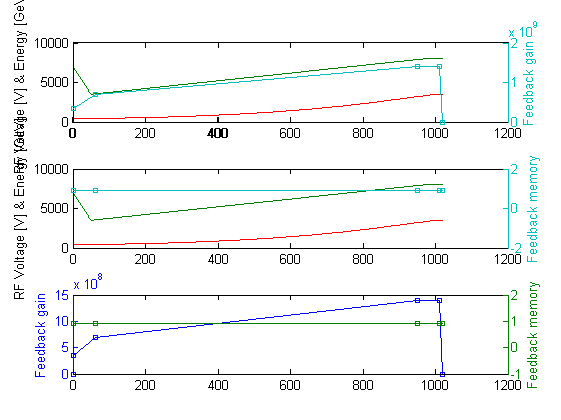 Blow-up a bit too strong: in the last third of ramp 
But we end-up with correct 1.3 ns long bunches
Blow-up settings
7
LHC Beam Commissioning meeting
9/14/2010
Left to be done…
Fine-adjust blow-up. Waiting for another ramp…
Test flat bottom with fixed 7 MV and adiabatic voltage reduction for few seconds at each injection
8
LHC Beam Commissioning meeting
9/14/2010